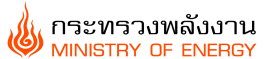 วาระที่ 3.3  สรุปข้อมูลมาตรการและเป้าหมายในช่วงเดือน พ.ค.-ส.ค.2566 (กยผ.สป.พน.)
แผนบริหารจัดการพลังงานในสถานการณ์วิกฤตราคาพลังงาน ในช่วงเดือน ก.ย.-ธ.ค. 2566
หมายเหตุ   * หากลงนามแก้ไขสัญญาแล้ว จึงจะมีการเพิ่มเติมเป้าหมายของเดือนต่อๆ ไป     ** ไม่ได้นำเสนอเข้า กบง. เนื่องจากหน่วยงานผู้รับผิดชอบเห็นว่าสถานการณ์ราคา LNG ที่ปรับลดลงค่อนข้างมาก จึงไม่คุ้มค่าในการดำเนินการ
1
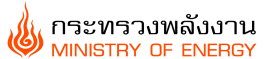 มาตรการที่ 2 การเพิ่มการผลิตไฟฟ้าจากโรงไฟฟ้าแม่เมาะ เครื่องที่ 8 (กฟผ.)
ปัจจุบันโรงไฟฟ้าแม่เมาะ เครื่องที่ 8 ผลิตไฟฟ้าตามสัญญา 270 เมกะวัตต์แล้ว (Installed Capacity 300 เมกะวัตต์)
หน่วย : ล้านตันเทียบเท่า LNG
* วันที่ 22 - 25 กุมภาพันธ์ 2566 มีการทำงานบำรุงรักษานอกแผนสาเหตุจาก Boiler Tube Leak
* วันที่ 1 – 4 มีนาคม 2566 มีการทำงานบำรุงรักษานอกแผนสาเหตุจาก Boiler Tube Leak
* วันที่ 3 – 8 พฤษภาคม 2566 มีการทำงานบำรุงรักษานอกแผนสาเหตุจาก Boiler Tube Leak
หมายเหตุ : - กฟผ. ได้ดำเนินการตาม มติ กพช. วันที่ 6 ม.ค. 65 โดยทำการขนานเข้าระบบจ่ายไฟฟ้าเมื่อ 6 ม.ค. 2565 เวลา 20.54 น. และจะปลดออกจากระบบไฟฟ้าตามมติ กพช. ในวันที่ 31 ธ.ค. 2568
2
มาตรการที่ 3  การนำโรงไฟฟ้าแม่เมาะ หน่วยที่ 4 กลับมาผลิตไฟฟ้า (กฟผ.)
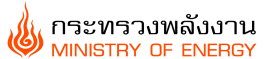 หน่วย : ล้านตันเทียบเท่า LNG
* วันที่ 1 – 22 พฤษภาคม 2566 มีการทำงานบำรุงรักษานอกแผนสาเหตุจาก Slag อุดตันภายในเตาเผาไหม้ 
   และวันที่ 23 – 28 พฤษภาคม 2566 มีการทำงานบำรุงรักษานอกแผนสาเหตุจากอุปกรณ์ทำ Vacuum เสีย
หมายเหตุ:
- โรงไฟฟ้าแม่เมาะ หน่วยที่ 4 จะเดินเครื่องเสริมกรณี โรงไฟฟ้าหลัก หน่วยที่ 8-14 Shutdown (Planned & Forced Outage)
- ปริมาณพลังงานไฟฟ้าที่ผลิตได้ทั้งหมด ประเมินจากแผนหยุดเครื่องบำรุงรักษาตามวาระ (Planned Outage) และข้อมูล Force Outage ของโรงไฟฟ้าแม่เมาะ หน่วยที่ 8-14 ในปี 2564 
  โดยใช้ Force Outage Hour ที่ 2,000 ชั่วโมง/ปี
3
มาตรการที่ 4 การรับซื้อไฟฟ้าระยะสั้นจากพลังงานทดแทนเพิ่มขึ้น (สนง.กกพ.)
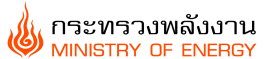 หน่วย : ล้านตันเทียบเท่า LNG
4
มาตรการที่ 5 การรับซื้อไฟฟ้าระยะสั้นเพิ่มเติมจาก สปป.ลาว (โครงการเทินหินบุน) (กฟผ.)
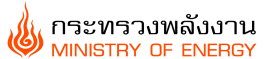 สิ้นสุดการรับซื้อในเดือน พฤษภาคม 2566
หน่วย : ล้านตันเทียบเท่า LNG
หน่วย : GWh
หมายเหตุ 1. Gen Unit2 Shutdown ตั้งแต่ ม.ค. – เม.ย. 66 เนื่องจากเกิดปัญหา Vibration สามารถกลับมาเริ่มขายไฟได้ตั้งแต่ 1 พ.ค. 66
              2. สัญญาซื้อขายไฟฟ้าเพิ่มเติม 20 MW สิ้นสุดการรับซื้อ ณ วันที่ 31 พ.ค. 66
5
มาตรการที่ 7 มาตรการขอความร่วมมือประหยัดพลังงานในภาคธุรกิจ/อุตสาหกรรม (พพ.)
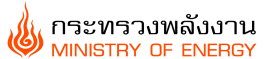 6
มาตรการที่ 8 จัดหาก๊าซในประเทศและเพื่อนบ้านให้ได้มากที่สุด (ชธ.)
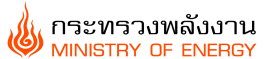 หน่วย : ล้านตันเทียบเท่า LNG